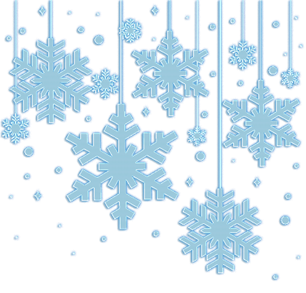 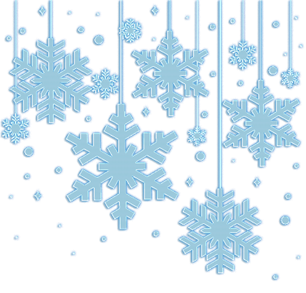 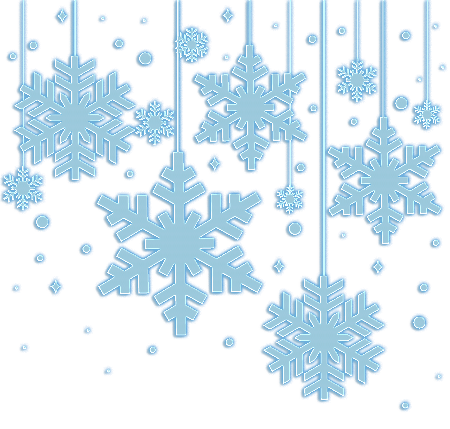 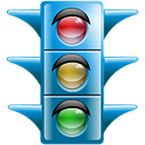 Правила поведения на дороге зимой
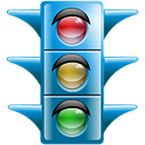 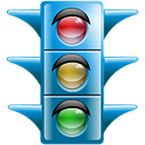 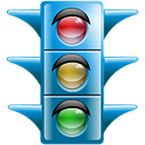 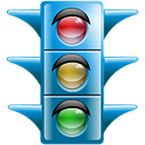 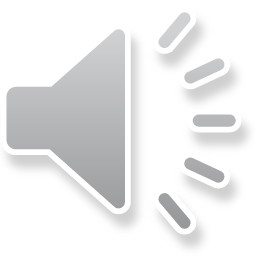 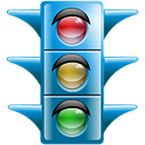 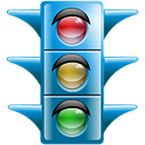 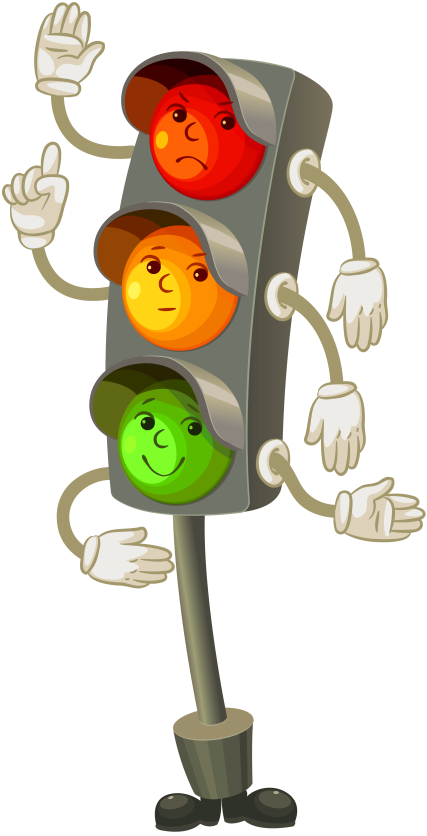 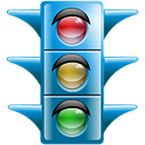 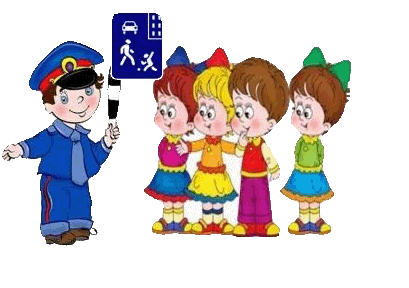 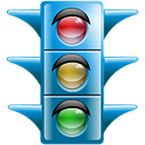 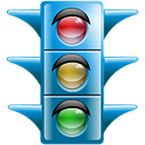 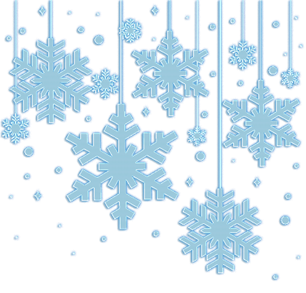 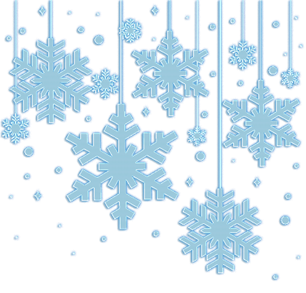 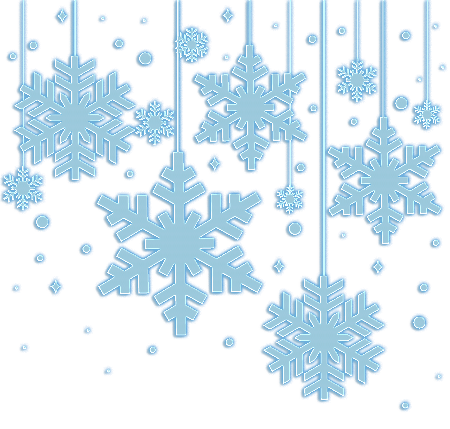 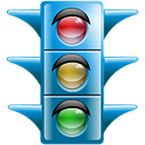 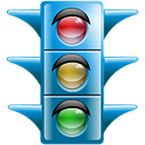 Зимой день короче. Темнеет рано и очень быстро. В сумерках и в темноте значительно ухудшается видимость. В темноте легко ошибиться в определении расстояния, как до едущего автомобиля, так и до неподвижных предметов. Часто близкие предметы кажутся далекими, а далекие – близкими. Случаются зрительные  обманы: неподвижный предмет можно принять за движущийся, и наоборот. Поэтому в сумерках и в темноте будьте особенно внимательны. Используйте светоотражающие предметы в одежде.
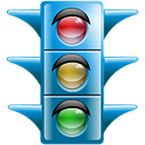 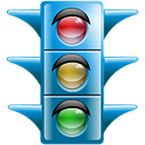 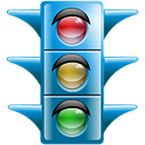 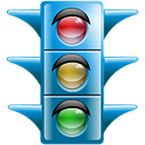 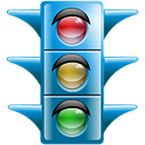 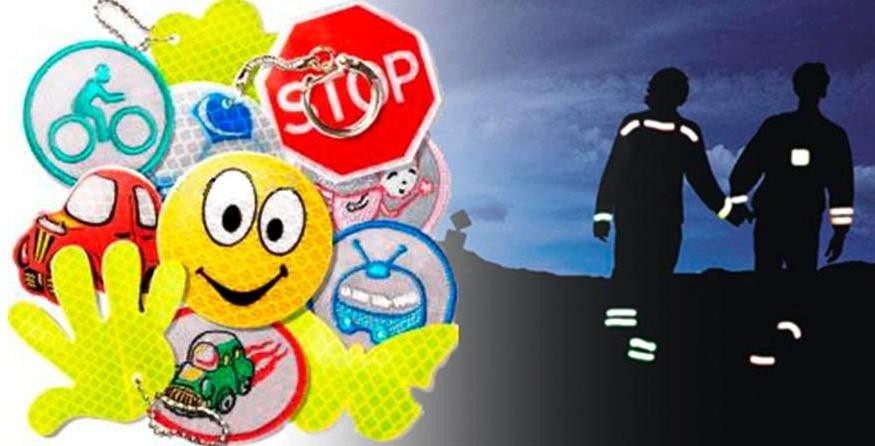 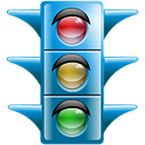 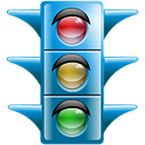 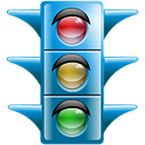 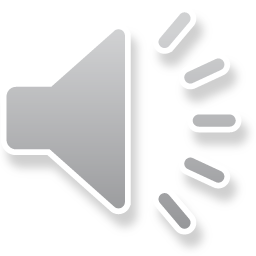 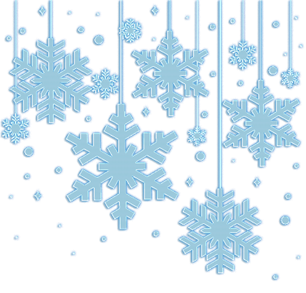 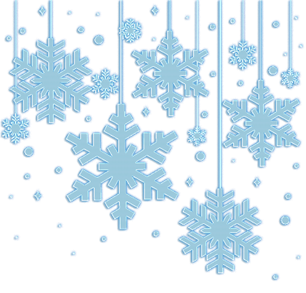 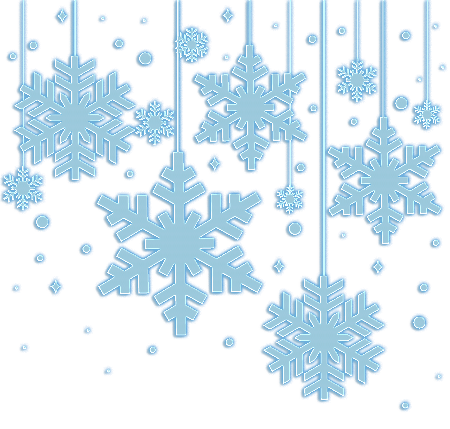 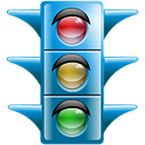 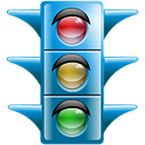 В снегопады заметно ухудшается видимость, появляются заносы, ограничивается и затрудняется движение  пешеходов и транспорта. Снег залепляет глаза пешеходам и мешает обзору дороги. Для водителя видимость на дороге тоже ухудшается.НЕ торопитесь, подождите, пока пройдет весь транспорт. Не забудьте, что движение пешехода может быть затруднено из-за гололеда на проезжей части.
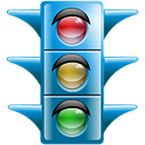 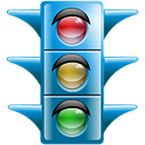 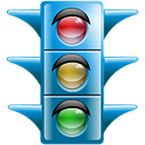 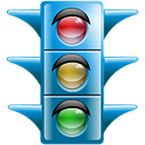 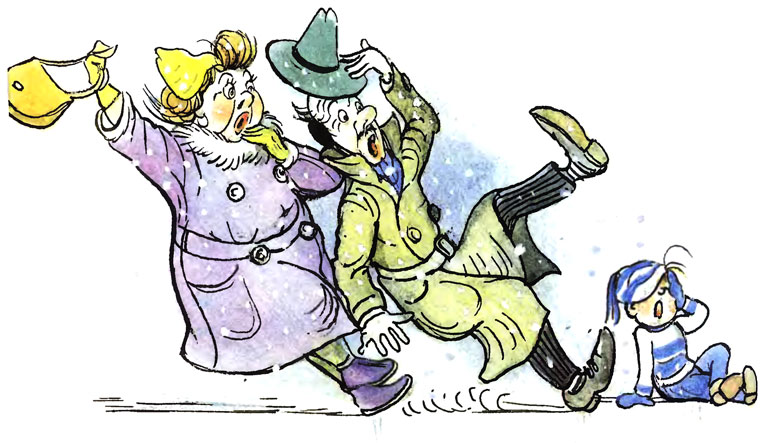 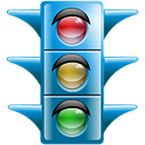 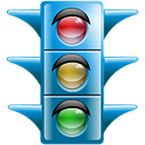 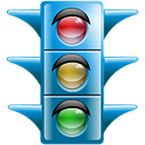 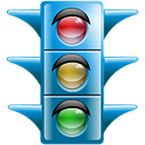 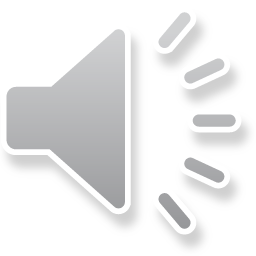 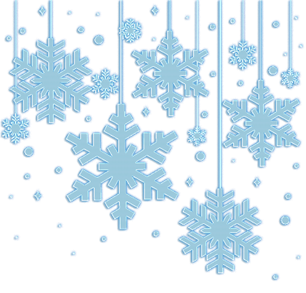 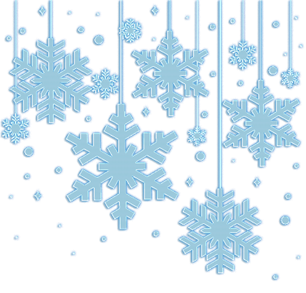 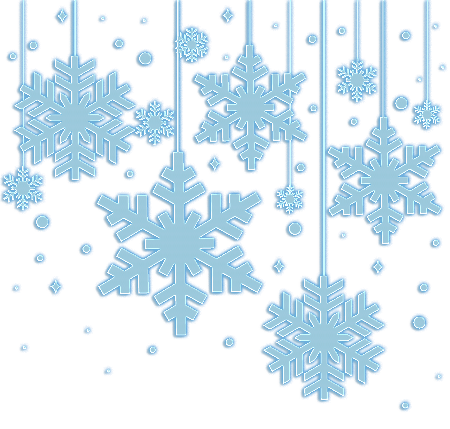 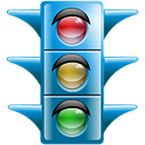 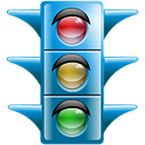 В городах улицы посыпают специальными химикатами, чтобы не образовывался снежный  накат. В результате даже в умеренный мороз проезжая часть может быть покрыта снежно-водяной кашей, которую в виде взвеси поднимают в воздух  колеса проезжающего транспорта. Взвесь оседает на ветровых стеклах автомобилей, мешая водителям следить за дорожной обстановкой. В такой ситуации водителю еще сложнее заметить пешехода!
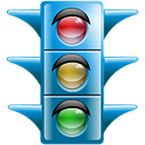 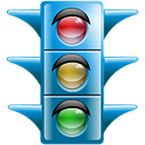 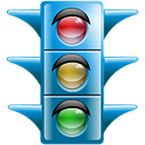 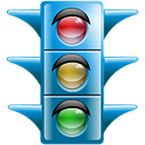 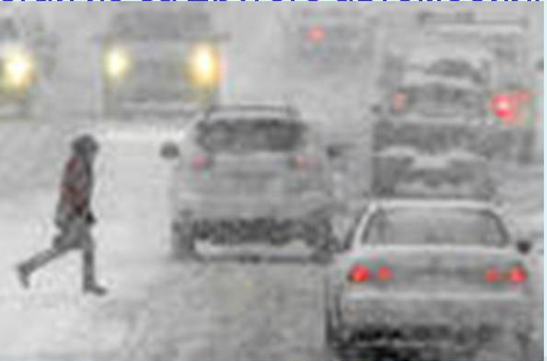 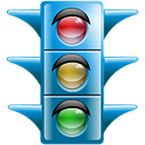 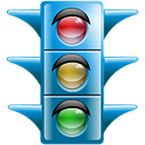 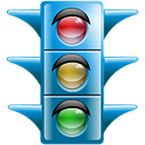 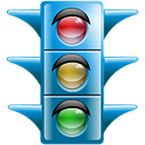 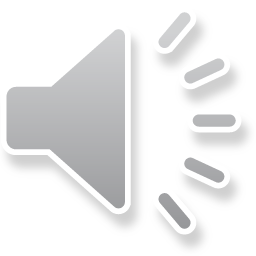 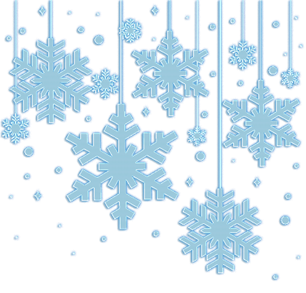 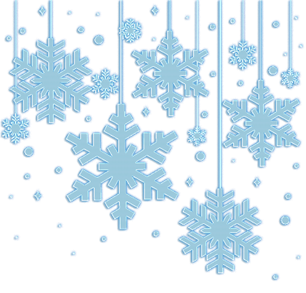 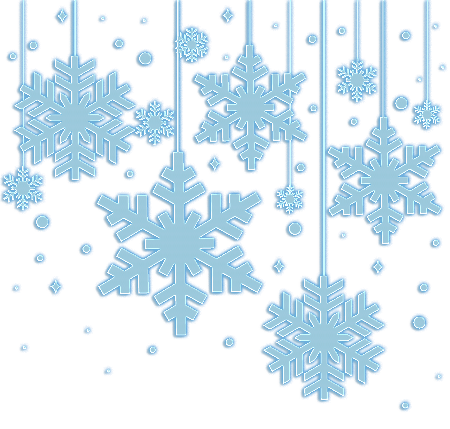 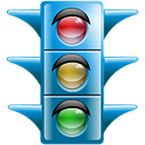 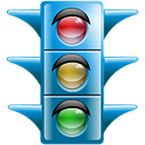 После теплых дней наступило похолодание. Дорога покрылась ледяной коркой, стало скользко. В этих условиях машину остановить трудно. Поэтому будьте особенно осторожны. Не спешите, т.к.  Можно неожиданно упасть и оказаться под колесами. Не стойте рядом с буксующей машиной! Не пытайтесь ее толкать! Машина может внезапно вырваться из снежного плена и рвануть в любую сторону.
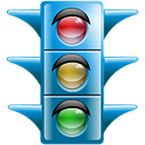 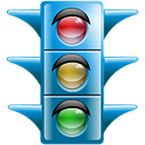 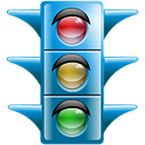 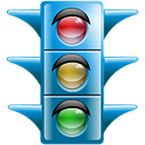 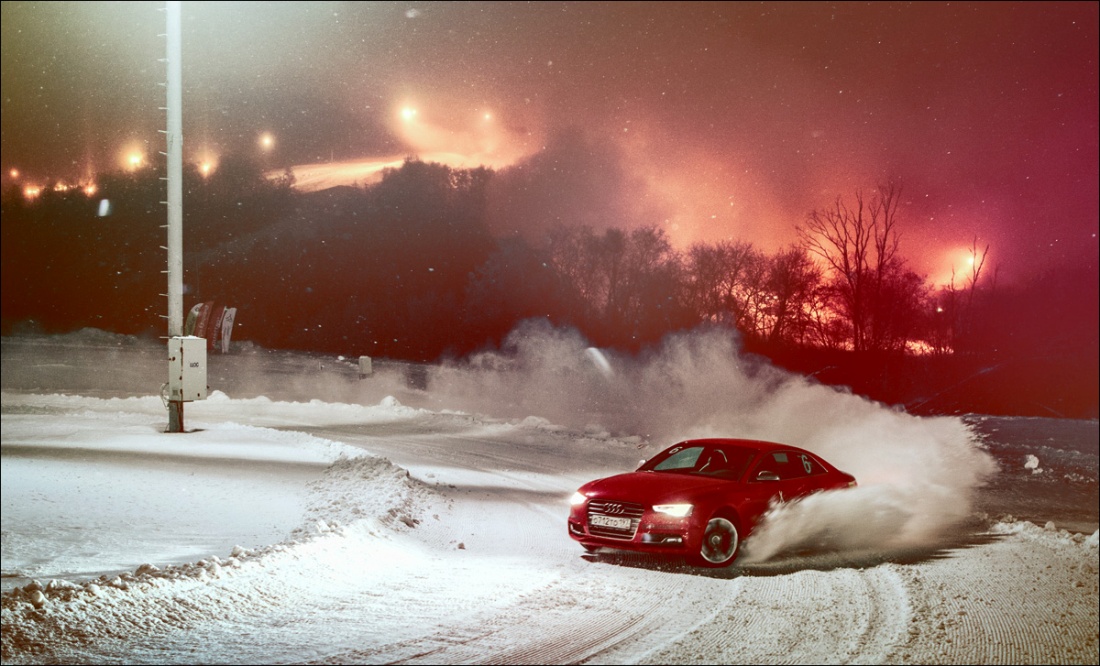 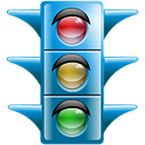 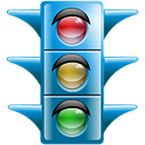 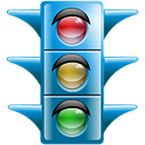 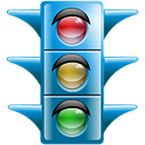 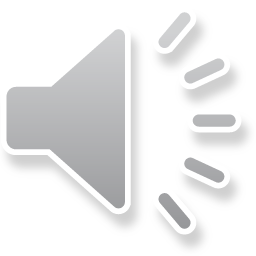 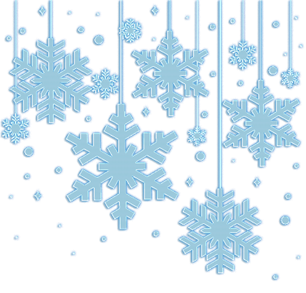 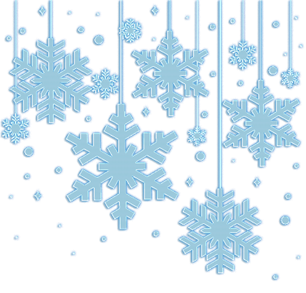 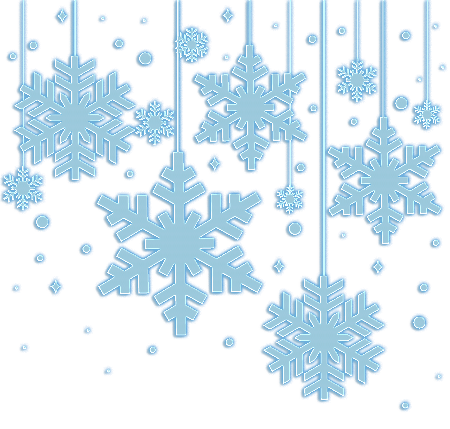 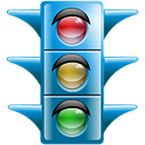 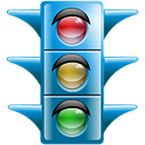 Яркое солнце, как ни странно, тоже помеха. Яркое солнце и белый снег создают эффект бликов, человек как бы «ослепляется». Поэтому нужно быть крайне внимательным. К варежкам следует относиться с осторожностью лучше не просто крепко держать ребенка за одетую в шерстяной домик руку, но и придерживать его за запястье. Теплая зимняя одежда мешает свободно двигаться, сковывает движения. Поскользнувшись, в такой одежде сложнее удержать равновесие.  Кроме того, капюшоны, мохнатые воротники и зимние шапки также мешают обзору
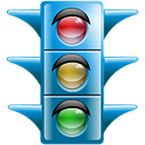 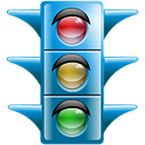 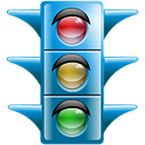 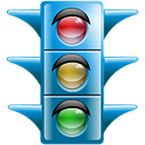 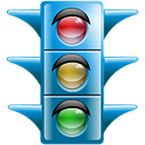 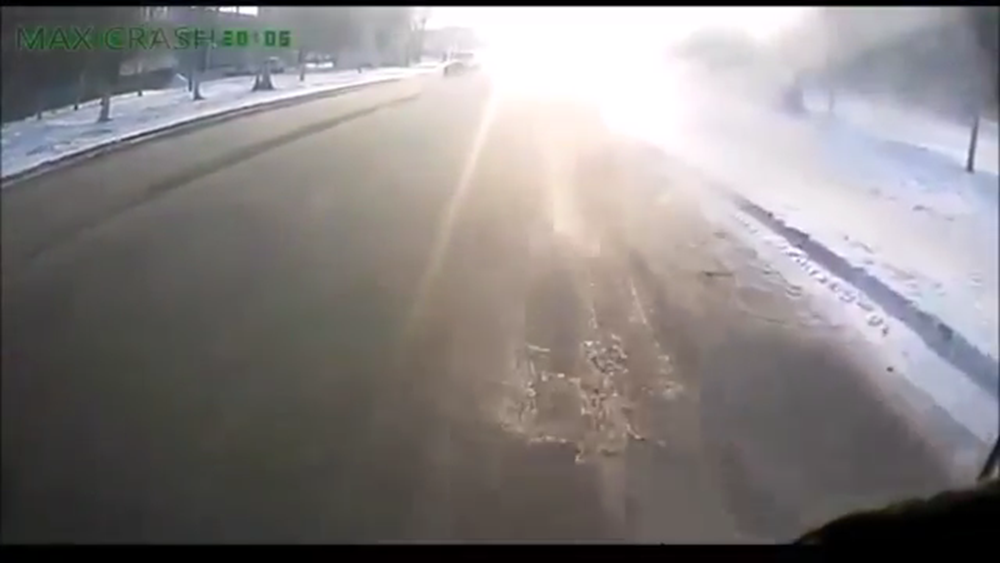 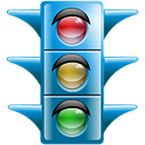 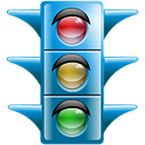 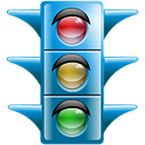 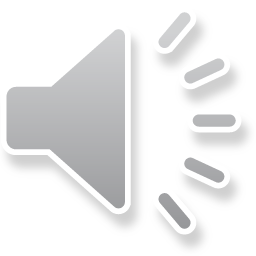 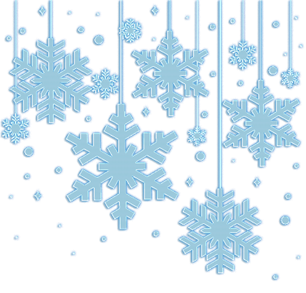 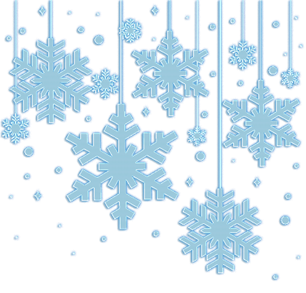 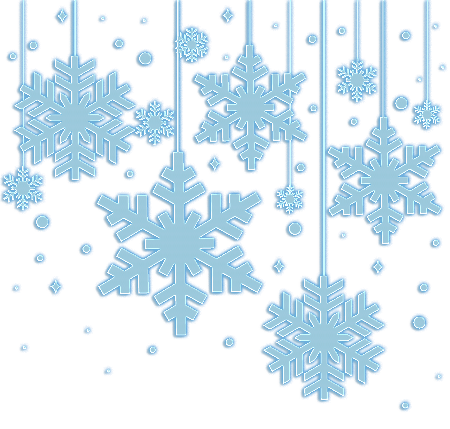 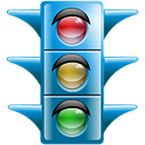 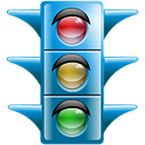 Причины ДТП с участием детей
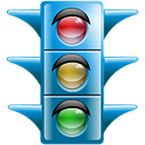 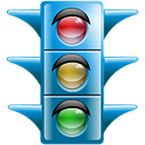 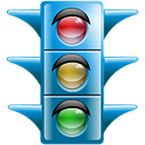 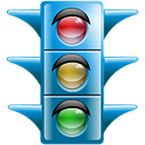 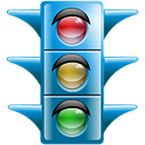 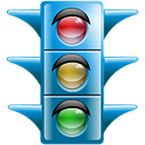 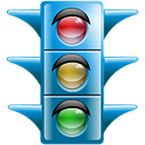 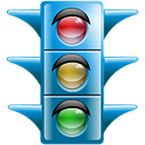 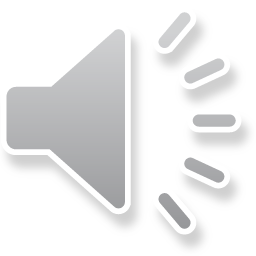 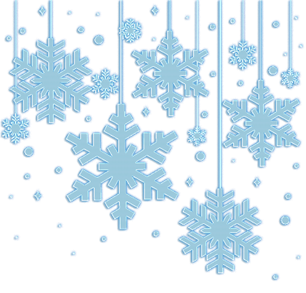 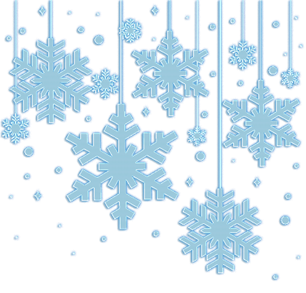 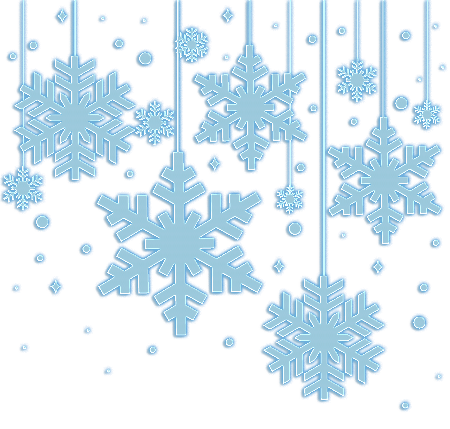 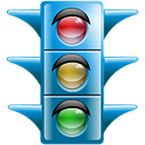 Во избежание несчастных случаев на дороге с Вами и Вашими детьми, напоминаем:
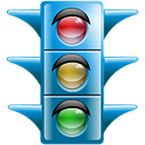 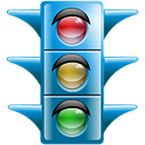 Систематически повторяйте с ребенком основные ПДД РФ. Усильте контроль за их поведением на улице.
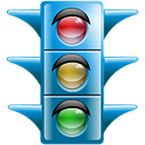 Личным примером учите детей соблюдать ПДД РФ и осторожность на улице.
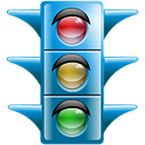 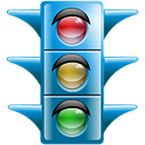 Переходите дорогу только по подземным, надземным или регулируемым переходам. А в случае их отсутствия – при переходе увеличьте безопасное расстояние до автомобиля.
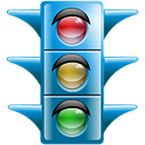 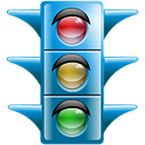 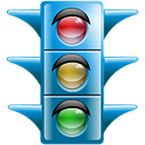 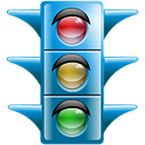 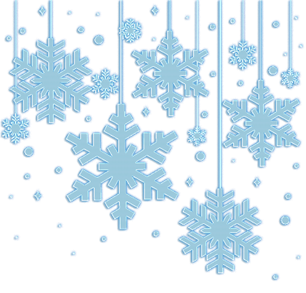 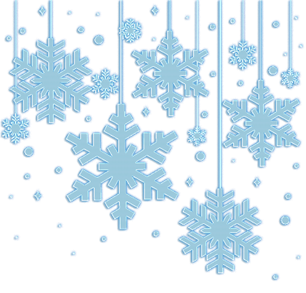 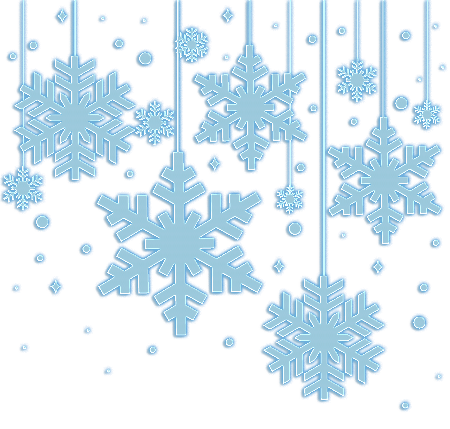 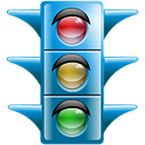 Всегда помните, что знания и соблюдение Правил дорожного движения – гарантия безопасности жизни и жизни Вашего ребенка.
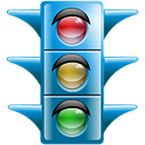 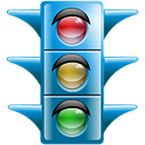 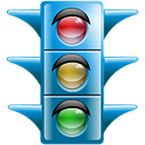 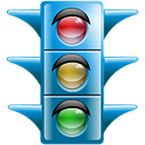 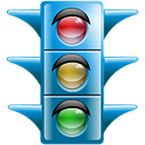 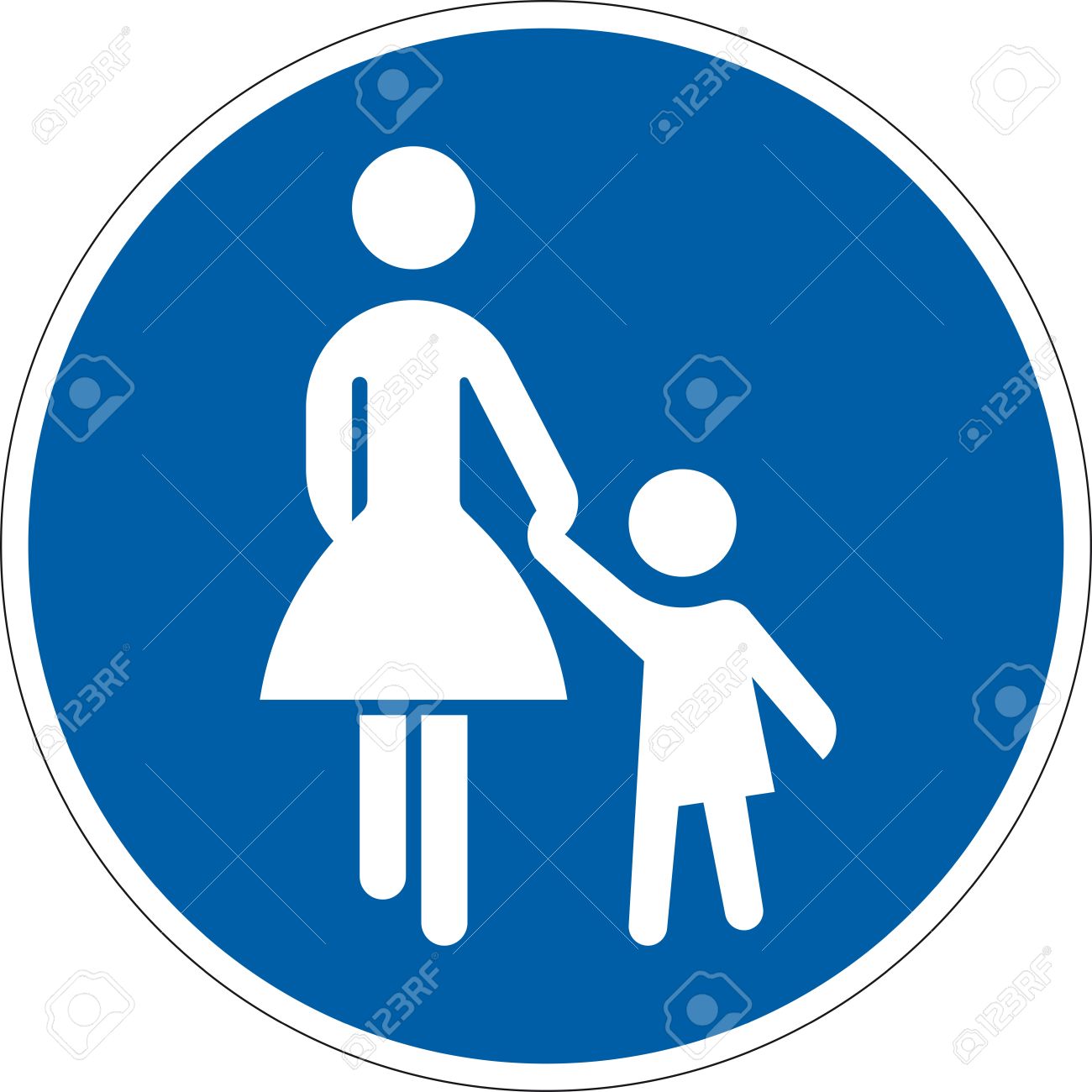 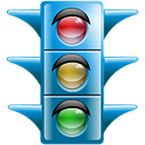 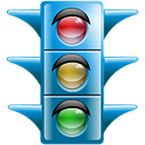 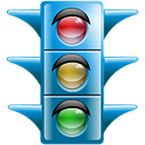 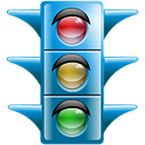 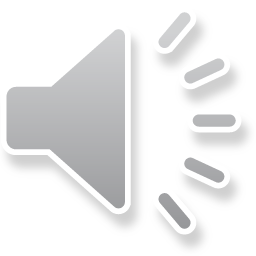